Интеллектуальная готовность педагогов-психологов к экспертной деятельности
Азлецкая Елена Николаевна, доцент, кандидат психологических наук, доцент кафедры педагогики психологии факультета педагогики, психологии, коммуникативистики  ФГБОУ ВО «КубГУ»
Формула образовательной компетентности:
КОМПЕТЕНТНОСТЬ = ЗНАЮ + УМЕЮ + ДЕЛАЮ
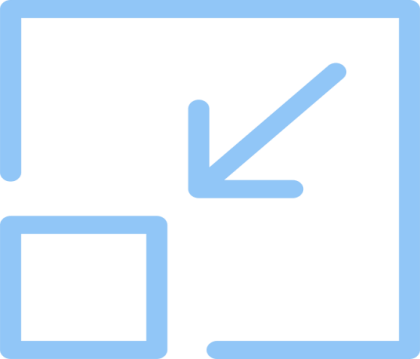 Профстандарт: педагог-психолог (психолог в сфере образования)Трудовая функция: Психологическая экспертиза (оценка) комфортности и безопасности образовательной среды образовательных организаций
Формула образовательной компетентности и ее связь с реальной практической потребностью
КОМПЕТЕНТНОСТЬ = 
Я должен + Я знаю + Я могу + Я делаю
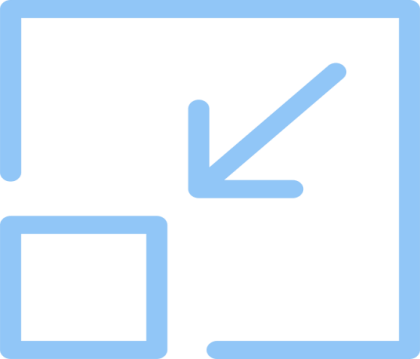 Профстандарт: педагог-психолог (психолог в сфере образования)Трудовая функция: Психологическая экспертиза (оценка) комфортности и безопасности образовательной среды образовательных организаций
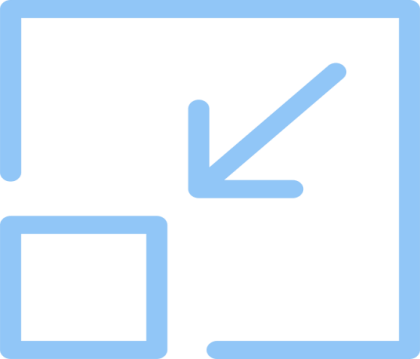 Функции и компоненты функциональной модели индивидуальной деятельности психолога  как эксперта в сфере образования
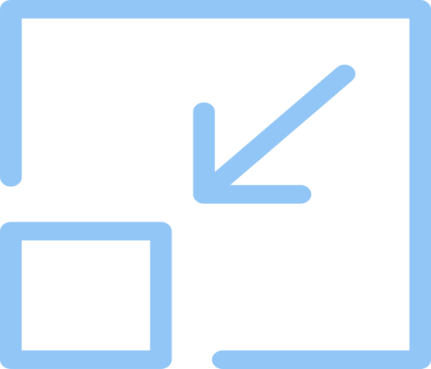 КОМПЕТЕНТНОСТЬ =   Я должен + Я знаю + Я могу + Я делаю
Что должен  педагог-психолог  согласно профстандарту? 
Что вы как психологи должны сделать в рамках психологической экспертизы (оценки) комфортности и безопасности образовательной среды образовательных организаций?
Обладаете ли вы должными компетенциями?
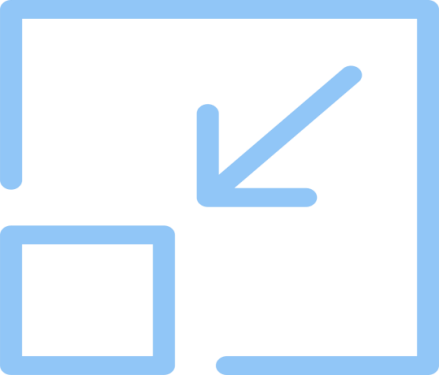 ВАЖНО!!! Условия  интеллектуальной готовность педагогов-психологов к экспертной деятельности
если под экспертной деятельностью в сфере образования понимать психологическую экспертизу проводимую педагогом-психологом, способствующую решению стратегической задачи прогнозирования путей развития образовательного учреждения, направленную на предотвращение негативного влияния форм реализации и содержания образовательных программ, технологий (в том числе инновационных), методов и т.д. на развитие обучающихся, психологическое состояние субъектов образования;
если интеллектуальную готовность педагогов-психологов к экспертной деятельности рассматривать как интегральное качество личности, включающее в себя развитую рефлексию, аналитическое и критическое мышление
ЧТО ДЕЛАТЬ?
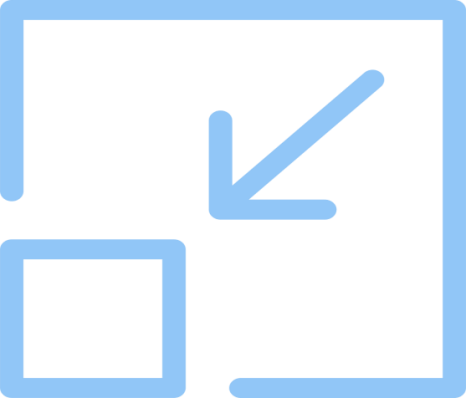 Инструменты профессионального саморазвития:
Самоконтроль компетентности: тесты знаний, практические задачи, анализ конкретных ситуаций, специальных личностных тестов, анкет, самоанализа собственного поведения в значимых профессиональных ситуациях

ВАЖНО не просто измерить какие-то качества, а определить, в чем наблюдается прогресс (положительная динамика), а в чем он отсутствует.
ЧТО ДЕЛАТЬ?
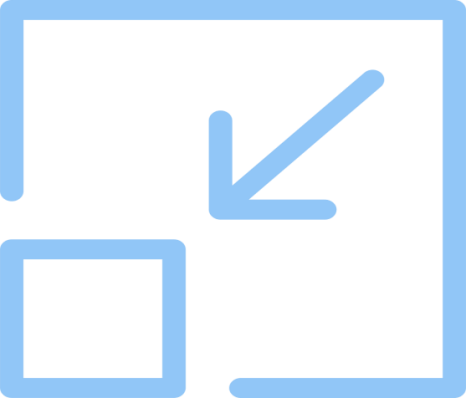 Инструменты профессионального саморазвития:
2. Инвентаризация перемен в работе и в себе: учет, анализ и систематизация всех изменений в задачах, содержании, требованиях выполняемой работы, с одной стороны, и тех изменений, которые за этот период произошли в собственной личности и профессиональной компетентности — с другой.
ЧТО ДЕЛАТЬ?
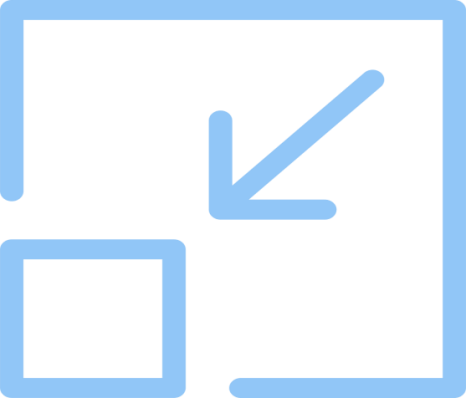 Инструменты профессионального саморазвития:
3. Умение учиться у других: установка на поиск и освоение нового в различных ситуациях, где могут быть интересная информация, полезные знания, новый опыт; управление своими мотивационными установками
ЧТО ДЕЛАТЬ?
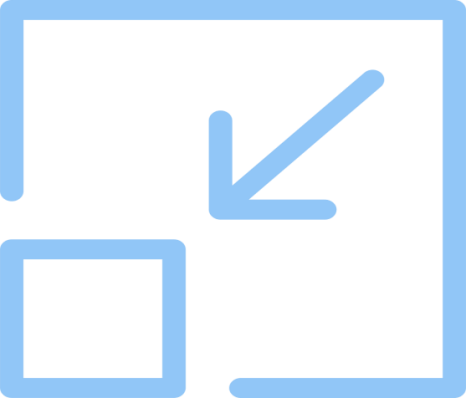 Инструменты профессионального саморазвития:
4. Учимся рефлексии
 Важно: 
Рефлексия возникает у человека как результат определенного уровня развития мышления и самосознания.
Результаты рефлексии позволяют точнее оценивать свое поведение и принимать более правильные решения.
Чем большее содержание деятельности личности охватывается рефлексией, тем выше эффект ее развития.
Кейс
Однажды Мария, молодая и амбициозная женщина, решила сменить свою карьеру. Она работала в офисе, но всегда мечтала стать профессиональным поваром. Мария решила пройти обучение в известном ресторане и получить опыт работы на кухне. 	Она была рада новому вызову и настроена на успех. Но уже на раннем этапе стажировки Мария столкнулась с проблемой – она была очень неуверенной и часто делала ошибки. Она чувствовала, что не соответствует ожиданиям и возникало сомнение в своих способностях.	Мария была в отчаяние, думала просто бросить все и вернуться для привычной работы в офисе.
Как бы вы справились с подобной ситуацией?
Какие мысли и эмоции возникают у вас в таких ситуациях?
Какие действия выбрали бы вы?
Есть ли что-то, что вы бы сделали по-другому?
Какие уроки вы извлекли из этой истории?
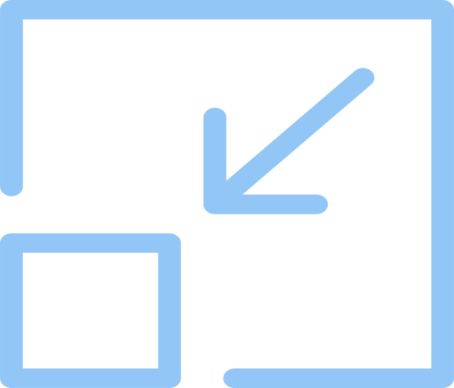 Приемы развития способностей к рефлексии
Осознавайте свои мысли и эмоции: Постарайтесь активно следить за своими мыслями, чувствами и реакциями на различные ситуации. Самонаблюдение поможет вам лучше понять, как вы взаимодействуете с окружающим миром и внутренними процессами.
Ведите дневник или журнал: Записывайте свои мысли, рефлексии и наблюдения в течение дня. Это поможет вам более глубоко осознать происходящее в вашей жизни и выработать более объективное понимание своих мыслей и действий.
Практикуйте медитацию: Регулярная медитативная практика помогает укрепить осознанность и способность к рефлексии. Попробуйте различные формы медитации, такие как фокусировка на дыхании или сканирование тела, чтобы развить более глубокое внимание к текущему моменту.
Задавайте себе вопросы: Поставьте перед собой ряд вопросов, чтобы проводить рефлексию над своими действиями и решениями. Например, "Что я могу извлечь из этого опыта?", "Какие уроки я могу усвоить?", "Какие альтернативы могли бы быть вариантами?" и т.д.
 Общайтесь с другими: Обсуждайте свои мысли, идеи и опыт с надежными друзьями или соучастниками. Получая обратную связь и различные точки зрения, вы расширяете свое понимание ситуаций и можете лучше осознавать свои собственные мысли и убеждения.
 Читайте книги и статьи на тему развития личности: Множество авторов и исследователей занимается темой рефлексии и саморазвития. Чтение таких материалов может помочь вам получить новые идеи и методы для развития способностей к рефлексии.
Важно понимать, что развитие способностей к рефлексии — это практика, требующая времени и усилий. Будьте терпеливы с собой и стремитесь к систематическому развитию этого навыка в повседневной жизни.
ЧТО ДЕЛАТЬ?
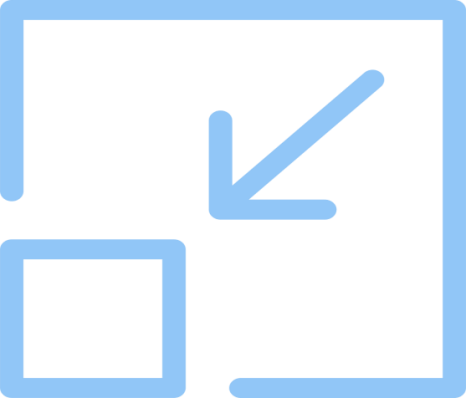 Инструменты профессионального саморазвития:
4. Развиваем критическое мышление
 Важно 
Критическое мышление отличается от обычного мышления тем, что оно активно и осознанно, ориентировано на анализ и оценку информации, различение фактов от мнений, логическое рассуждение, преодоление предвзятости и развитие критических критериев оценки. Эти элементы делают критическое мышление более тщательным, аналитичным и обоснованным процессом мышления.
Развитие критического мышления имеет множество преимуществ, которые помогают людям принимать более обоснованные решения, развивать креативность и инновации, быть объективными и самостоятельными мыслителями, а также анализировать информацию в повседневной жизни.
Кейс
Сергей работает менеджером в компании, которая занимается разработкой программного обеспечения. Компания заключила контракт на создание нового приложения для мобильных устройств. Сергею было поручено управление процессом разработки и координация работы команды разработчиков.В начале проекта, все шло хорошо, и команда работала эффективно. Но через несколько недель разработка приложения начала замедляться, возникали проблемы с качеством и несоответствием требованиям заказчика. Сергей осознал, что ситуация требует немедленного решения
Что на месте Сергея вы бы осознали и что бы сделали?
Что делать для поиска решения?
Как оценить возможные варианты решения проблемы? 
На чем основываться?
Какие шаги предпринять для реализации плана действий?
Что надо делать, чтобы контролировать ситуацию?
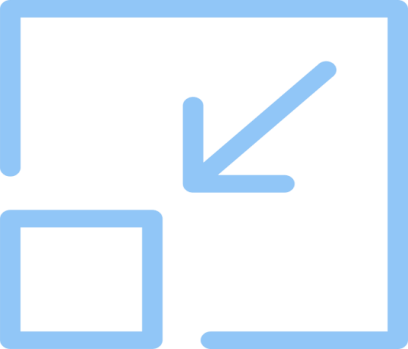 Приемы развития критического мышления
Задавайте вопросы: Важной частью критического мышления является умение задавать вопросы и искать аргументы. Развивайте привычку задавать вопросы к информации, которую вы получаете. Используйте вопросы типа "Почему?", "Как?", "Где это было доказано?" и прочие, чтобы глубже понять ситуацию и логически анализировать факты и утверждения.
Исследуйте различные точки зрения: Чтобы развивать критическое мышление, важно расширять свою перспективу. Изучайте различные источники информации, слушайте и уважайте мнения идеи, которые отличаются от ваших собственных. Это помогает развить аналитические навыки, понимание контекста и способность оценивать доводы сторон.
Анализируйте доказательства: Умение оценивать доказательства и информацию является ключевым для критического мышления. При анализе доводов, фактов или статистики проверьте их достоверность и надежность. Используйте приемы логического рассуждения, такие как дедукция, индукция и аналогия, чтобы оценивать аргументацию.
Разрабатывайте свои аргументы: Критическое мышление также включает умение формулировать собственные аргументы и анализировать их логическую структуру. Разработка навыков дебатирования и письменного выражения поможет развить способность ясно выражать свои мысли и убедительно аргументировать свою точку зрения.
Изучайте критическую литературу: Обратитесь к книгам и статьям о критическом мышлении. Изучение работ понимание основных концепций и методов анализа поможет развить критические навыки и перспективу.
Делайте упражнения: Практика - ключ к развитию критического мышления. Решайте задачи, головоломки и участвуйте в дискуссиях с другими людьми. Участие в образовательных курсах или группах, посвященных развитию критического мышления, также может быть полезным.
Продолжайте учиться: Критическое мышление - это навык, который можно постоянно развивать и совершенствовать. Продолжайте учиться и заниматься самообразованием, чтобы обновлять свои знания и навыки.
Важно помнить, что развитие критического мышления требует времени и практики. Будьте терпеливыми и последовательными, и вы постепенно станете более аналитичным мыслителем.
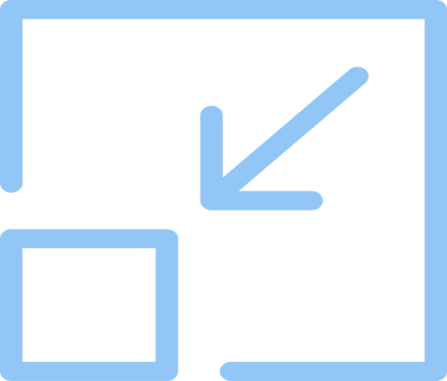 Пройдите диагностику  и выявите  свой уровень интеллектуальной готовности п к экспертной деятельности
Тест1 Рефлексия https://docs.google.com/forms/d/e/1FAIpQLSftsWa1G2fZmvgRvUuxjmwcj33mfyi5RPViKwQzgIv_5gdrZA/viewform?usp=sf_link
Тест2 Рефлексия https://docs.google.com/forms/d/e/1FAIpQLSfR3YzwqLADdPfcH5A5ByAAEagozh4rX0skSj22j7TMK4W03w/viewform?usp=sf_link
Тест3 Рефлексия https://docs.google.com/forms/d/e/1FAIpQLSeECFm-Pyw_3g8tJyCyiJCg162lwU1iIQIe0-3b6bL9kcOMCw/viewform?usp=sf_link
Тест Критическое мышление https://docs.google.com/forms/d/e/1FAIpQLSfC4JKWczdYk8isEoSj1ghK2DIdAT4Hhg8OE8aAqyDrO1G07A/viewform?usp=sf_link
Тест Интеллект  https://docs.google.com/forms/d/e/1FAIpQLSeTpoLYdEc0p3UMFUHIRJUN0oV9kkTe0RawNZSCjtE-ZPTW-A/viewform?usp=sf_link
Благодарю за внимание
Объясните, почему я сегодня выбрала синий фон слайда?